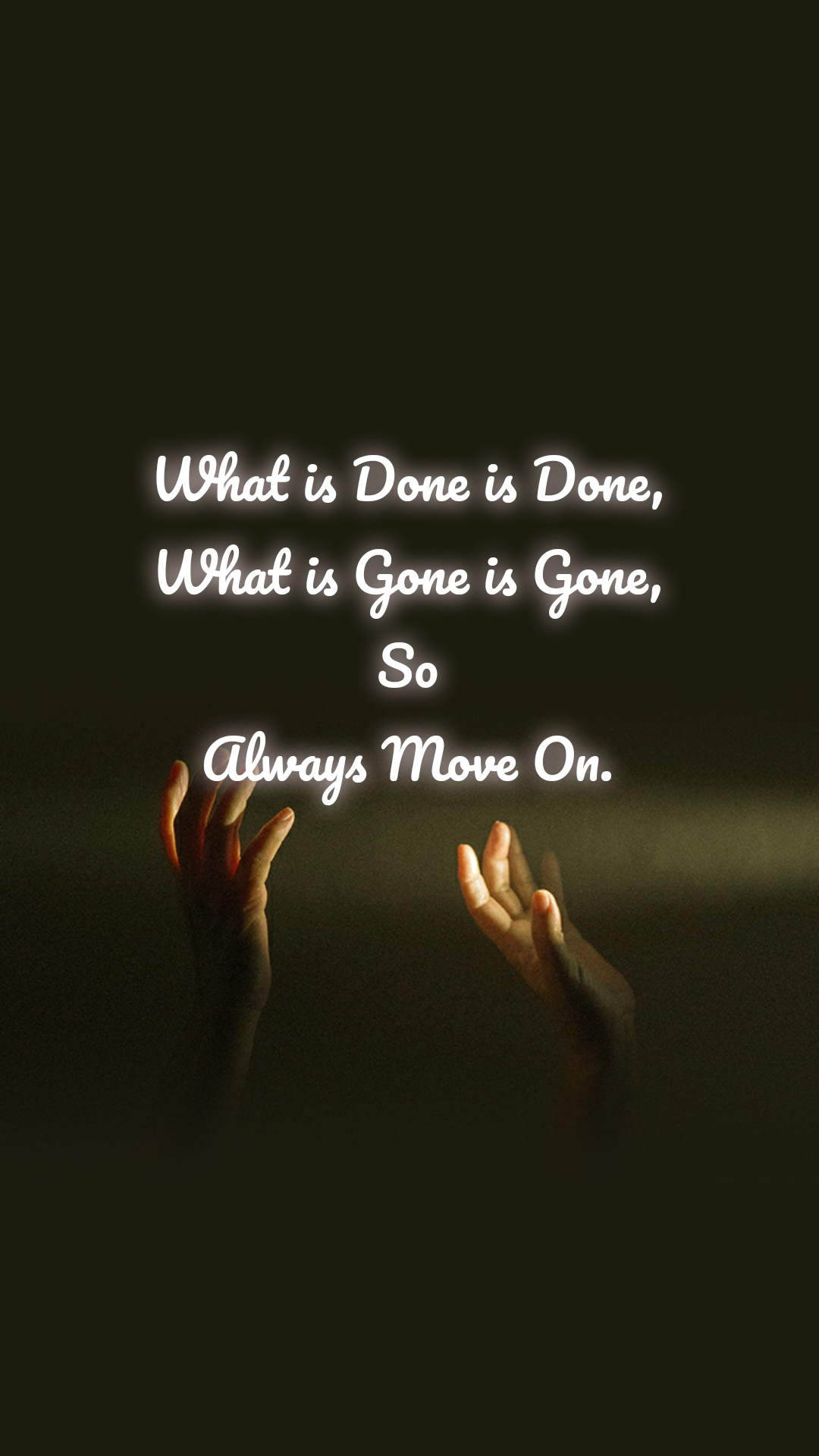 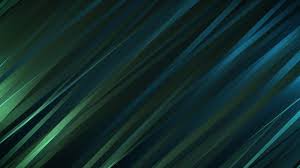 THIS IS THE TIME PEOPLE MAKE RESOLUTIONS

LAST YEAR THIS TIME SOME WERE SAYING “This year things are going to be different”
“I’m going to be a better spouse”
“I’m going to change”
“I’m going to spend more time with my family”
“I’m going to spend more time reading the Bible—more time praying—more time serving”
YOU KNOW WHAT THEY SAY ABOUT RESOLUTIONS?
THEY GO IN ONE YEAR   AND OUT THE OTHER
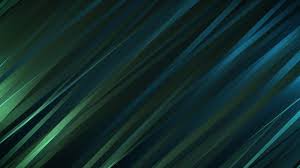 TOP 5 RESOLUTIONS FOR 2023
KEEP CAR CLEAN

4. MAKE MORE MONEY

IMPROVE RELATIONSHIPS

STOP SMOKING

1.  LOSE WEIGHT
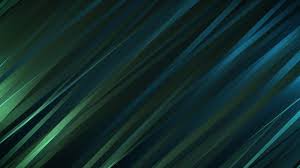 YOU CAN GET PAID FOR LOSING WEIGHT
IT’S CALLED “HEALTHY WAGER”
“HealthyWager is the ultimate solution. It uses psychology and cash prizes to provide the structure and motivation you need to succeed.”

YOU CAN WIN BETWEEN $588 & $1,116

YOU WAGER A BET – LAY DOWN YOUR BET—CHOOSE HOW MUCH YOU WANT TO “WAGER”
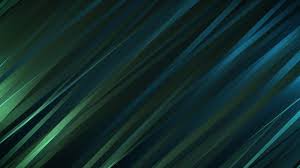 WE VERY QUICKLY FORGET
AFTER “OVER INDULGENCE” IN THE HOLIDAYS WE MAKE RESOLUTIONS TO CHANGE OUR HABITS AND WAY OF LIFE

BUT IN THE MIDDLE OF JANUARY WE HAVE FORGOTTEN THOSE RESOLUTIONS

IT IS SO EASY TO FORGET THE PROMISES WE MAKE TO OURSELVES
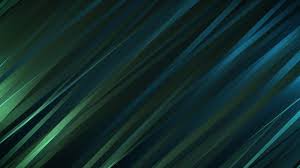 WE COULD CATERGORIZE NEW YEAR’S RESOLUTIONS
THINGS TO HELP US LIVE LONGER & LOOK BETTER
THINGS TO HELP US HAVE MORE
THINGS TO HELP US GET ALONG WITH OTHERS
WE COULD CALL THEM:
LONGEVITY
PROSPERITY
PEACE
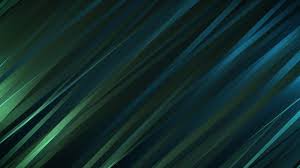 WORDS “RESOLUTION” OR “RESOLVE” – NOT FOUND IN SCRIPTURE

BUT THE PRINCIPLE IS FOUND THROUGHOUT
TODAY WE WANT TO EXAMINE HOW THE WISE MAN, SOLOMON TELLS US ABOUT LONGEVITY, PROSPERITY & PEACE

WE CAN MAKE THEM OUR NEW YEAR’S RESOLUTIONS
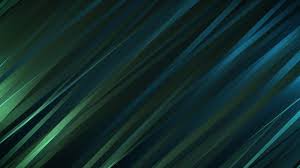 Prov 3:1-2   My son, do not forget my teaching, but keep my commands in your heart,  2 for they will prolong your life many years and bring you prosperity.
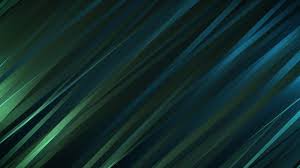 Prov 3:1-2   My son, do not forget my teaching, but keep my commands in your heart,  2 for they will prolong your life many years (longevity, prosperity) and bring you prosperity.
THE NEXT VERSES THEN GIVE DETAILS SHOWING HOW TO LIVE IN ORDER TO HAVE LONG LIFE, PROSPERITY & PEACE

WE CAN MAKE THEM OUR NEW YEARS’S RESOLUTIONS
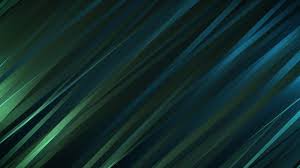 RESOLUTION # 1 LET LOVE & FAITHFULNESS NEVER LEAVE YOU
Prov 3:3-4  Let love and faithfulness never leave you; bind them around your neck, write them on the tablet of your heart. 
4 Then you will win favor and a good name in the sight of God and man.
WE HAVE TO DEFINE “LOVE” & “FAITHFULNESS”
Love is an intense, deep affection for another person. Love also means to feel this intense affection for someone. Love can also refer to a strong like for something or to like something a lot. Love has many other senses both as a verb and a noun.  (Random House Dictionary)
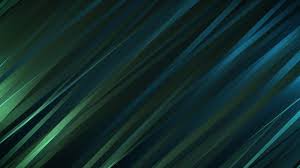 RESOLUTION # 1 LET LOVE & FAITHFULNESS NEVER LEAVE YOU
WE HAVE TO DEFINE “LOVE” & “FAITHFULNESS”
BASICALLY 2 BIBLICAL DEFINITIONS OF LOVE
Strongest form of love—always used of God’s love
AGAPE
is to be distinguished from agapao in this, that phileo more nearly represents "tender affection.“ (Vine’s Expository Dictionary)
PHILEO
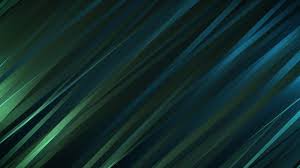 LET LOVE & FAITHFULNESS NEVER LEAVE YOU
WE HAVE TO DEFINE “LOVE” & “FAITHFULNESS”
BIBLICAL DEFINITIONS OF FAITHFUL
primarily, "firm persuasion," a conviction based upon hearing is used in the NT always of "faith in God or Christ, or things spiritual."
(from Vine's Expository Dictionary of Biblical Words)
FAITHFUL OR FAITH
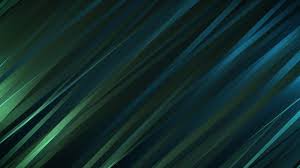 LET LOVE & FAITHFULNESS NEVER LEAVE YOU
WE NEED TO KNOW WHO AND WHAT TO LOVE
Matt 22:35-40  One of them, an expert in the law, tested him with this question: 36 "Teacher, which is the greatest commandment in the Law?"  37 Jesus replied: "'Love the Lord your God with all your heart and with all your soul and with all your mind.'  38 This is the first and greatest commandment. 39 And the second is like it: 'Love your neighbor as yourself.'  40 All the Law and the Prophets hang on these two commandments."
IN ONE PASSAGE WE ARE TAUGHT TO LOVE GOD AND TO LOVE OUR NEIGHBOR
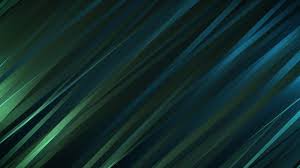 LET LOVE & FAITHFULNESS NEVER LEAVE YOU
WE NEED TO KNOW WHO AND WHAT TO LOVE
Eph 1:15-16 For this reason, ever since I heard about your faith in the Lord Jesus and your love for all the saints, 16 I have not stopped giving thanks for you, remembering you in my prayers.
WE ARE TO LOVE ALL THE SAINTS
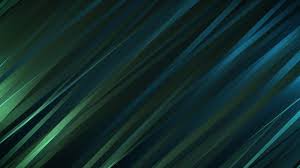 LET LOVE & FAITHFULNESS NEVER LEAVE YOU
WE NEED TO KNOW WHO AND WHAT TO LOVE
Eph 5:25- Husbands, love your wives, just as Christ loved the church and gave himself up for her
HUSBANDS ARE TO LOVE THEIR WIVES
INSTRUCTION TO OLDER WOMEN:  Titus 2:4-5
Then they can train the younger women to love their husbands and children,
WOMEN ARE TO LOVE THEIR HUSBANDS AND CHILDREN
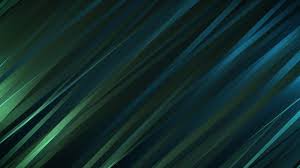 LET LOVE & FAITHFULNESS NEVER LEAVE YOU
WE NEED TO KNOW HOW TO BE FAITHFUL
Rom 12:12   Be joyful in hope, patient in affliction, faithful in prayer.
WE ARE TO BE FAITHFUL IN PRAYER
Rev 14:12  This calls for patient endurance on the part of the saints who obey God's commandments and remain faithful to Jesus.
WE ARE TO BE FAITHFUL TO JESUS
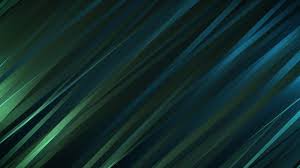 RESOLUTION # 2 TRUST IN THE LORD WITH ALL YOUR HEART
Prov 3:5-6 Trust in the Lord with all your heart and lean not on your own understanding;  6 in all your ways acknowledge him, and he will make your paths straight.
A firm belief in or confidence in, the honesty, integrity, reliability, justice, etc. of another person or thing;  faith in or reliance on the person or thing being trusted,  confident expectation, anticipation, or hope  (to have trust in the future).
TRUST
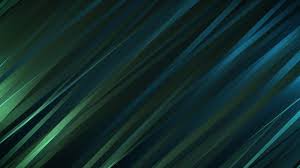 TRUST IN THE LORD WITH ALL YOUR HEART
Prov 3:5-6 Trust in the Lord with all your heart and lean not on your own understanding;  6 in all your ways acknowledge him, and he will make your paths straight.
To admit to be true, to recognize the authority of, to recognize and answer, to express thanks for, to admit or affirm as genuine.
ACKNOWLEDGE
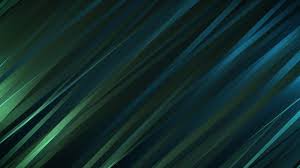 TRUST IN THE LORD WITH ALL YOUR HEART
HOW DO WE TRUST THE LORD?

CHOOSE GOD DAILY
STUDY HIS WORD
REMIND OURSELVES OF GOD’S GOODNESS
REMEMBER WE ARE NOT IN CONTROL
REMEMBER GOD’S CHARACTER
GROW IN OUR FAITH & RELATIONSHIP WITH THE LORD
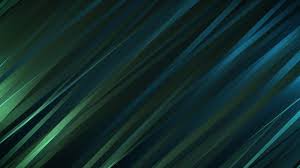 TRUST IN THE LORD WITH ALL YOUR HEART
HOW DO WE ACKNOWLEDGE GOD?
BY READING HIS WORD
BY PRAYING CONTINUALLY
“Set him before you; have him always in view; consider him as ever present with thee, observing every step you take; and take not one step without his advice; ask wisdom of him who gives liberally; consult his word, and make the Scriptures your counselors . . . ; take him as your guide; observe the footsteps of his providence; follow the Lamb where ever he goes; walk not after the flesh, but after the Spirit; when things go cross and adverse, and not to your mind, submit to his sovereignty; and be still and know that he is God, that does all things right, for his own glory and his people’s good, and when things succeed, give him the glory of all; own his hand in it, and the bounty of it; acknowledge that all you have, in providence and grace, come from him” (Exposition of the Bible)
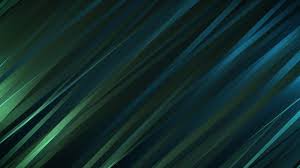 REOLUTION # 3 SEARCH DILIGENTLY FOR WISDOM
Prov 3:13-24  Blessed is the man who finds wisdom, the man who gains understanding, 14 for she is more profitable than silver and yields better returns than gold. 15 She is more precious than rubies; nothing you desire can compare with her. 16 Long life is in her right hand; in her left hand are riches and honor. 17 Her ways are pleasant ways ,and all her paths are peace. 18 She is a tree of life to those who embrace her; those who lay hold of her will be blessed. 
19 By wisdom the Lord laid the earth's foundations, by understanding he set the heavens in place; 20 by his knowledge the deeps were divided, and the clouds let drop the dew. 
21 My son, preserve sound judgment and discernment, do not let them out of your sight; 22 they will be life for you, an ornament to grace your neck. 23 Then you will go on your way in safety ,and your foot will not stumble; 24 when you lie down, you will not be afraid; when you lie down, your sleep will be sweet.
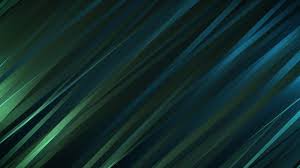 SEARCH DILIGENTLY FOR WISDOM
WHAT IS WISDOM?

WISDOM CAN BE DIVIDED INTO TO GROUPS:

INFORMATION
2.     KNOW-HOW
KNOWLEDGE IS INFORMATION

WISDOM IS HOW TO USE IT
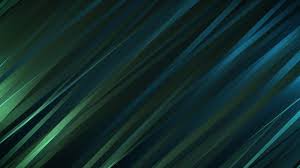 WHY IS WISDOM IMPORTANT?
James 3:13-18  Who is wise and understanding among you? Let him show it by his good life, by deeds done in the humility that comes from wisdom. 14 But if you harbor bitter envy and selfish ambition in your hearts, do not boast about it or deny the truth. 15 Such "wisdom" does not come down from heaven but is earthly, unspiritual, of the devil. 16 For where you have envy and selfish ambition, there you find disorder and every evil practice. 

17 But the wisdom that comes from heaven is first of all pure; then peace-loving, considerate, submissive, full of mercy and good fruit, impartial and sincere.
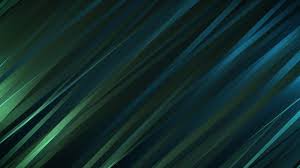 HOW IS WISDOM DEMONTRATED?
James 3:13-18  Who is wise and understanding among you? Let him show it by his good life, by deeds done in the humility that comes from wisdom.
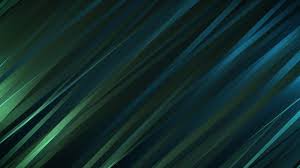 HOW IS WISDOM DEMONTRATED?
James 3:13-18  Who is wise and understanding among you? Let him show it by his good life, by deeds done in the humility that comes from wisdom.
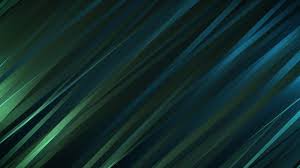 HOW IS WISDOM DEMONTRATED?
James 3:13-18  Who is wise and understanding among you? Let him show it by his good life, by deeds done in the humility that comes from wisdom.
OUR GOOD LIFE & GOOD DEEDS DEMONSTRATE OUR WISDOM

WISDOM PRODUCES HUMILITY
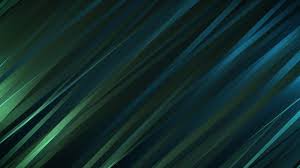 WHAT DOES WISDOM PRODUCE?
James 3:17  But the wisdom that comes from heaven is first of all pure; then peace-loving, considerate, submissive, full of mercy and good fruit, impartial and sincere.
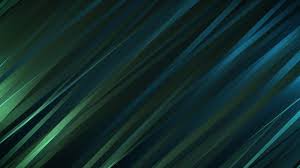 WHAT DOES WISDOM PRODUCE?
James 3:17  But the wisdom that comes from heaven is first of all pure; then peace-loving, considerate, submissive, full of mercy and good fruit, impartial and sincere.
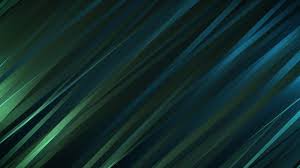 WHAT DOES WISDOM PRODUCE?
James 3:17  But the wisdom that comes from heaven is first of all pure; then peace-loving, considerate, submissive, full of mercy and good fruit, impartial and sincere.
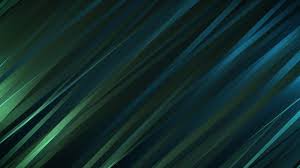 WHAT DOES WISDOM PRODUCE?
James 3:17  But the wisdom that comes from heaven is first of all pure; then peace-loving, considerate, submissive, full of mercy and good fruit, impartial and sincere.
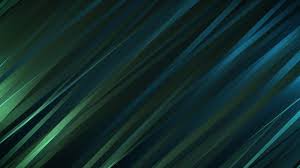 WHAT DOES WISDOM PRODUCE?
James 3:17  But the wisdom that comes from heaven is first of all pure; then peace-loving, considerate, submissive, full of mercy and good fruit, impartial and sincere.
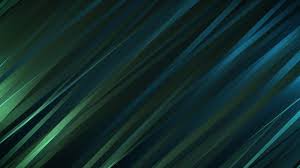 WHAT DOES WISDOM PRODUCE?
James 3:17  But the wisdom that comes from heaven is first of all pure; then peace-loving, considerate, submissive, full of mercy and good fruit, impartial and sincere.
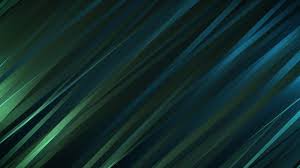 WHAT DOES WISDOM PRODUCE?
James 3:17  But the wisdom that comes from heaven is first of all pure; then peace-loving, considerate, submissive, full of mercy and good fruit, impartial and sincere.
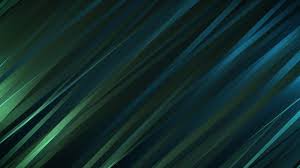 WHAT DOES WISDOM PRODUCE?
James 3:17  But the wisdom that comes from heaven is first of all pure; then peace-loving, considerate, submissive, full of mercy and good fruit, impartial and sincere.
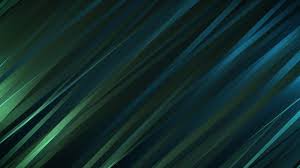 WHAT DOES WISDOM PRODUCE?
James 3:17  But the wisdom that comes from heaven is first of all pure; then peace-loving, considerate, submissive, full of mercy and good fruit, impartial and sincere.
EVERYONE OF THESE TRAITS SHOULD BE A PART OF OUR RESOLUTION FOR THE NEW YEAR
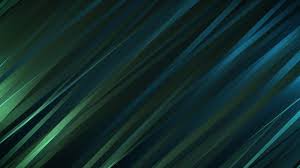 REOLUTION # 4  HAVE NO FEAR
Prov 3:25-26  Have no fear of sudden disaster or of the ruin that overtakes the wicked,  26 for the Lord will be your confidence and will keep your foot from being snared.
WHAT IS FEAR?
1st meaning is “flight” – that caused by fear
Phobos
Deilia
Denotes cowardice – never used in a good sense
Eulabeia
Reverence, Godly fear
The Hebrew word “fear” in this text means “great fear, terror”
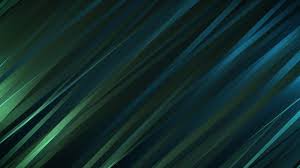 WHY SHOULD WE RESOLVE TO NOT FEAR?
“Fear can be healthy. It is programmed into your nervous system, and gives you the survival instincts you need to keep yourself safe from danger. Fear is unhealthy when it makes you more cautious than you really need to be to stay safe, and when it prevents you from doing things you would otherwise enjoy.”  (Healthy Living).
“The problem with fear in our modern age is it gets it wrong. Our brains now detect threat where it does not exist in reality and this makes us feel bad. Anxious, stressed, worried and hyper-vigilant. I think fear motivates a sizeable proportion of our choices and behavior.” (Human Psychology)
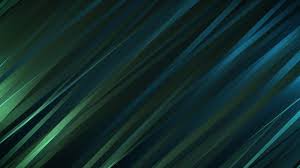 WHY SHOULD WE RESOLVE TO NOT FEAR?
RECENT EXAMPLE:  People’s fear during the Covid pandemic
HOW DO WE RID OURSELVES OF FEAR
1 John 4:18  There is no fear in love. But perfect love drives out fear, because fear has to do with punishment. The one who fears is not made perfect in love.

Heb 2:14-15   Since the children have flesh and blood, he too shared in their humanity so that by his death he might destroy him who holds the power of death — that is, the devil— 15 and free those who all their lives were held in slavery by their fear of death.
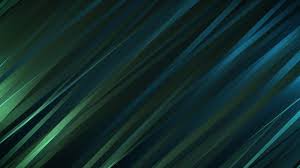 WHY SHOULD WE RESOLVE TO NOT FEAR?
JESUS TELLS US WHO WE ARE TO FEAR
Luke 12:4-7  "I tell you, my friends, do not be afraid of those who kill the body and after that can do no more. 5 But I will show you whom you should fear: Fear him who, after the killing of the body, has power to throw you into hell. Yes, I tell you, fear him. 6 Are not five sparrows sold for two pennies? Yet not one of them is forgotten by God. 7 Indeed, the very hairs of your head are all numbered. Don't be afraid; you are worth more than many sparrows.
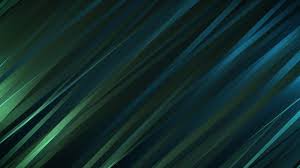 WHAT SHOULD WE RESOLVE?
REALIZE THAT LAST YEAR IS GONE – WHAT’S GONE IS GONE
WHAT’S DONE IS DONE
THEN RESOLVE:
ALWAYS MAINTAIN LOVE & FAITHFULNESS  
TRUST THE LORD WITH ALL OUR HEART
SEARCH DILLIGENTLYFOR WISDOM
HAVE NO FEAR
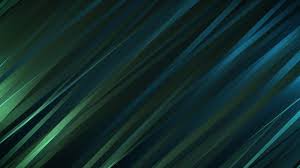 HERE IS HOW WE WILL BE BLESSED
GAIN FAVOR IN THE SIGHT OF GOD AND MAN
GOD WILL MAKE OUR PATH STRAIGHT
WE WILL WALK IN SAFETY AND NOT STUMBLE
THE LORD WILL BE OUR CONFIDENCE AND KEEP US FROM STUMBLING